The American System
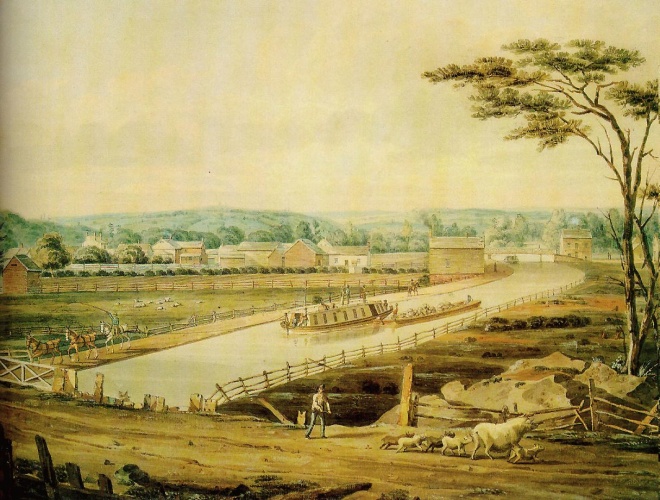 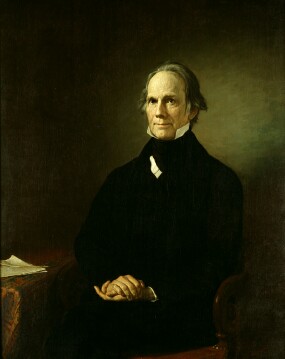 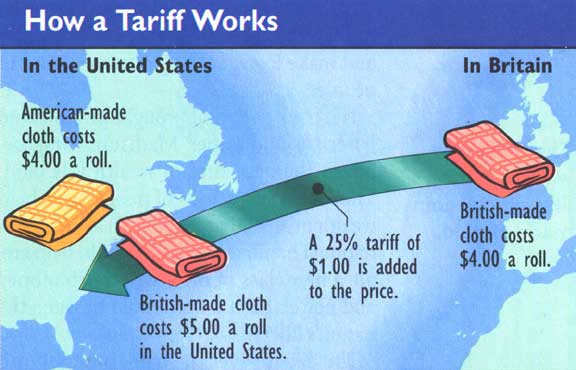 Protective Tariff
Internal Improvements
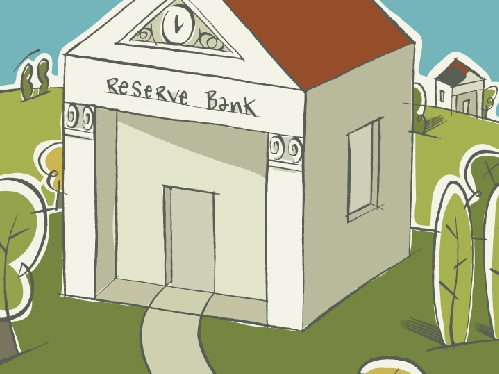 Henry Clay
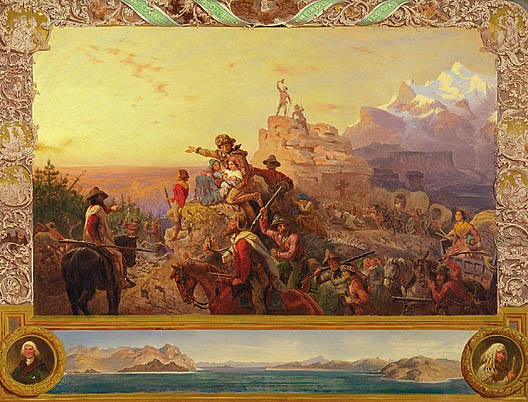 Sale of public lands
National Bank
Protective Tariff
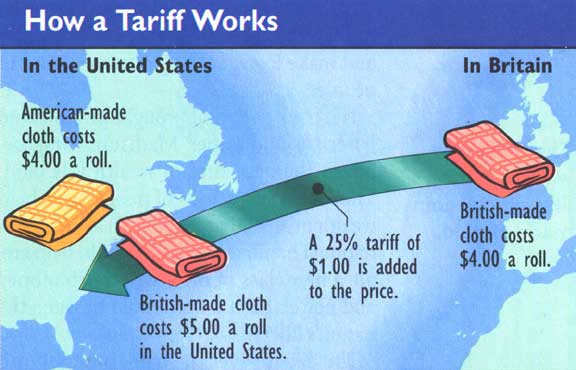 National Bank
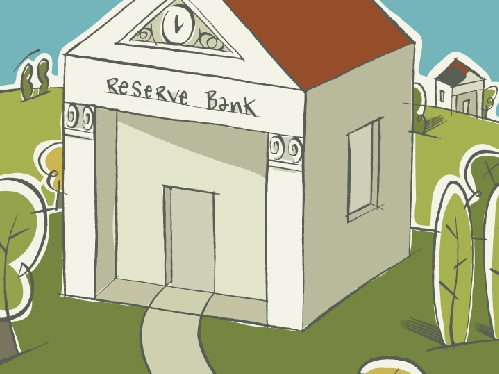 Sale of Public Lands… high prices
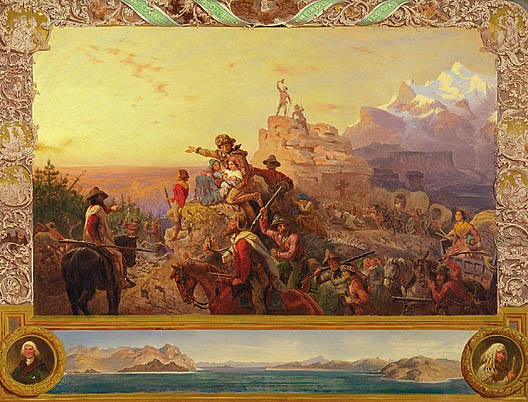 Internal Improvements… roads & canals
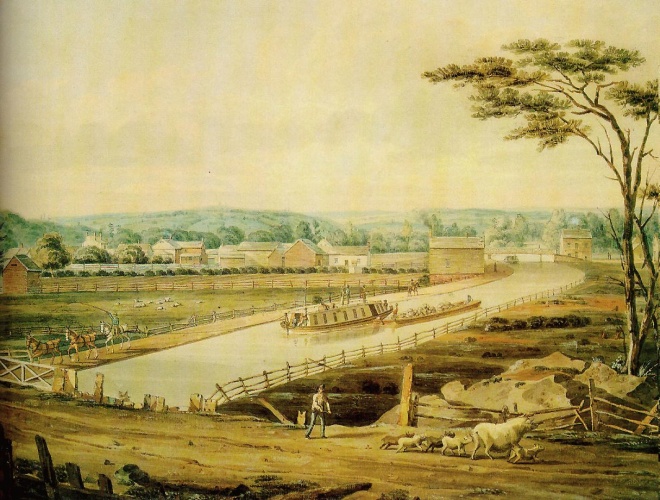